JOB SHADOWING
Srednja škola sv. Ćirila i Metoda
Asenovgrad, 2. – 6. 10. 2017.
Bugarska – “terra incognita”
Istraživanje percepcije balkanksih zemalja zagrebačkih srednjoškolaca – Bugarska se nalazi u “zoni ignorancije i indiferencije”
Školski sustav u Bugarskoj
Obvezna predškola (1 godina)
Osnovna škola (7 godina)
 1.  - 4. razred
5. – 7. razred
Srednja škola (5 godina)
Gimnazije (usmjerenja – jezična, ekonomska, IT, prirodoslovna)
Stručne 
škole
Vanjska vrednovanja
4. razred (matematika, bugarski jezik, PiD, engleski)
7. razred (matematika, bugarski jezik)
12. razred (bugarski jezik, izborni predmet – matematika, engleski jezik, biologija, kemija, geografija, povijest)
O Srednjoj školi sv. Ćirila i Metoda
Oko 1000 učenika
Zastupljene su sve obrazovne razine – predškola, osnovna škola, gimnazija s usmjerenjima (3 “paralelke” u nižim, 5 u višim razredima)
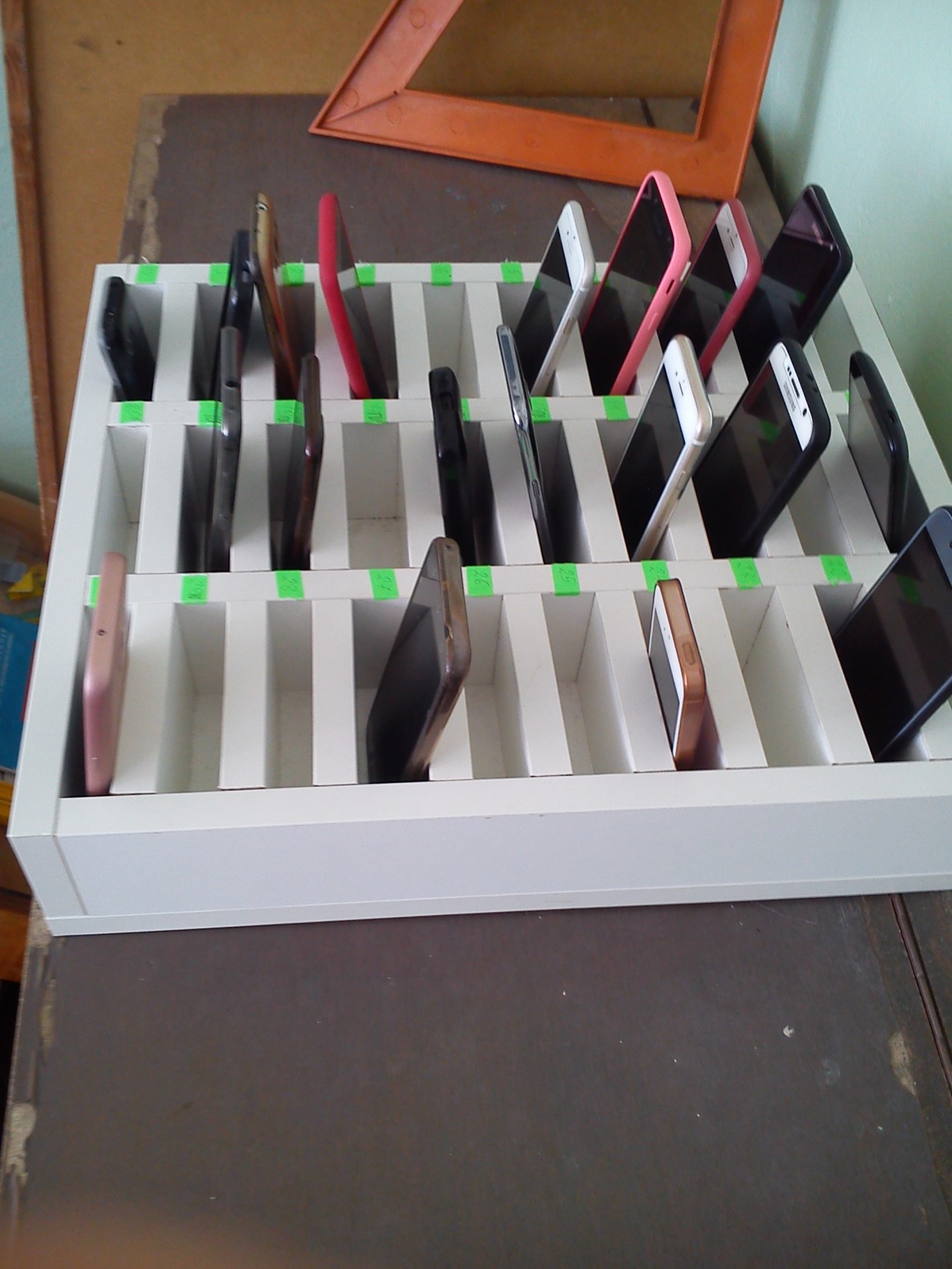 Učenici  posebnim potrebama
Integracija učenika provodi se u posljednjih 6 godina
Samo jedna kategorija prilagođenosti programa
13 učenika s posebnim potrebama, različite dijagnoze i stupanj oštećenja (cerebralna paraliza, ADHD, autizam, motoričke poteškoće)